Figure 1. Stimuli are delivered from 5 different spatial locations: the vertical head-centered meridian (0°), the right ...
Cereb Cortex, Volume 18, Issue 5, May 2008, Pages 1139–1147, https://doi.org/10.1093/cercor/bhm145
The content of this slide may be subject to copyright: please see the slide notes for details.
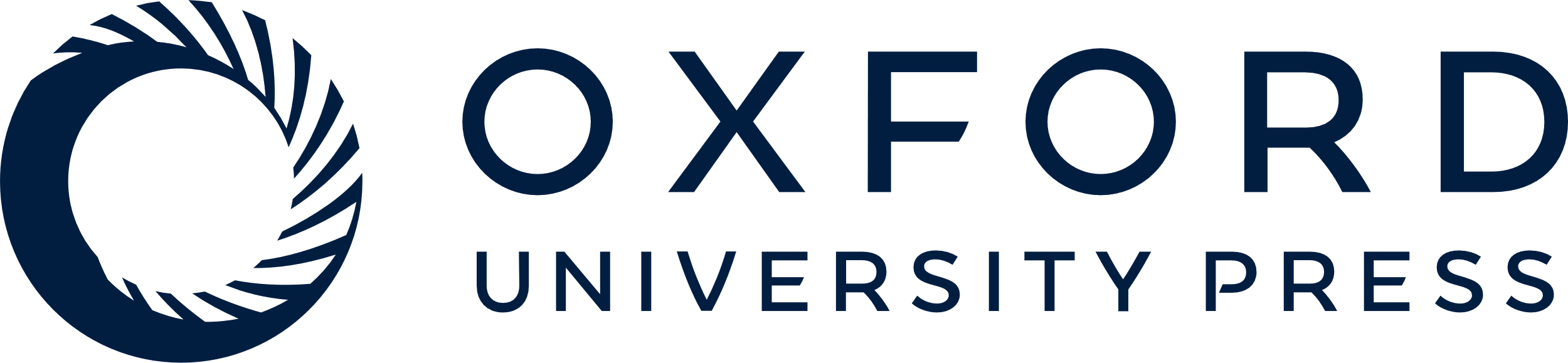 [Speaker Notes: Figure 1. Stimuli are delivered from 5 different spatial locations: the vertical head-centered meridian (0°), the right angles to the meridian axis on both sides (left −90°, right +90°), and 40° to the vertical head-centered meridian (left −50°, right +50).


Unless provided in the caption above, the following copyright applies to the content of this slide: © The Author 2007. Published by Oxford University Press. All rights reserved. For permissions, please e-mail: journals.permissions@oxfordjournals.org]